Is er leven na de dood?
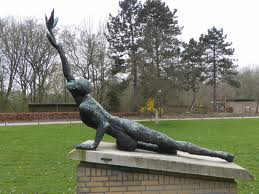 Levensvragen
1. Waar kom ik vandaan
2. Wie ben ik
3. Waar ga ik naar toe
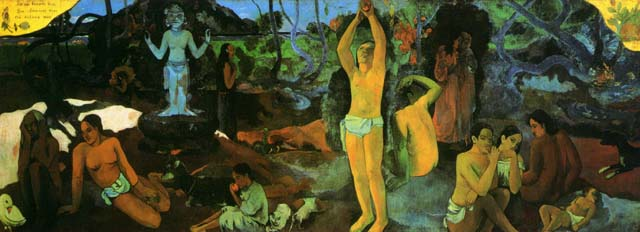 [Speaker Notes: Dit is zijn meesterwerk van Paul Gauguin. Het schilderij moet van rechts naar links ‘gelezen’ worden. Er zijn drie groepen merkbaar: geboorte – leven – dood. Ze beantwoorden de drie vragen uit de titel: “Vanwaar komen we ? Wat zijn we? Naar waar gaan we? “ De vrouwen en het kind symboliseren het begin van het leven. De centrale groep symboliseert het dagelijks leven van de jongvolwassene, en links zien we een oude vrouw aan het eind van haar leven. Toch blijft het doek mysterieus en vaag, want Gauguin wil geen antwoorden geven, omdat hij dan de triestige en harde realiteit weergeeft. De titel moet volgens hem een gedicht blijven.]
Mogelijke antwoorden
Gevolgen in dit leven
Evolutie theorie
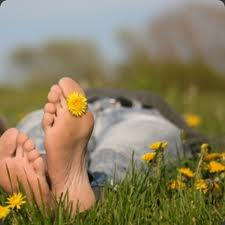 Dit leven leven we maar een keer. 
Geniet ervan in vrijheid. 
Er is geen wet boven de mens 
behalve de relatie met elkaar.
Bijbel
De mens is een moreel wezen die verantwoording moet afleggen
Keuze voor Jezus maakt het verschil
De levensweg:
Jezus zei: “Ik ben de weg de waarheid en het leven”
Joh.14:6
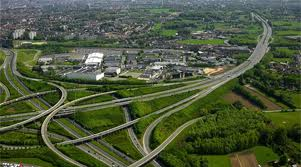 Bestemming:
“Niemand kom tot de Vader 
dan door Mij”
Na de keuze voor Christus geldt:
“Want wij moeten allen voor de 
rechterstoel van Christus verschijnen, 
zodat ieder van ons krijgt 
wat hij verdient voor wat hij in zijn leven 
heeft gedaan, of het nu goed is of slecht”
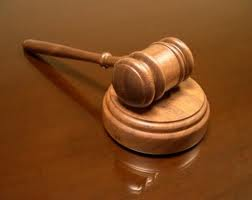 2Cor.5:10
Betekenis van de dood
• Scheiding
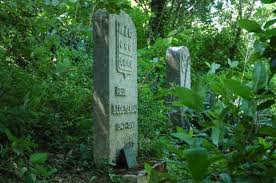 • Zichtbare wordt gescheiden het onzichtbare
• Niet lichamelijke blijft leven
Jezus zei:
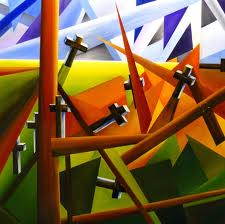 “Wees hierover niet verwonderd, 
er komt een moment waarop alle doden
Zijn stem zullen horen, 
en uit hun graf zullen komen: 
wie het goede gedaan heeft staat op 
om te leven, wie het slechte gedaan heeft 
staat op om veroordeeld te worden”
Joh.5:28-29
Wees hierover niet verwonderd
Ongelofelijk maar waar!
3 redenen waarom men dit niet gelooft
• Rationalisme
• Kwaad geweten
• Vijand van God
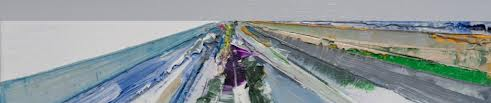 De ure komt
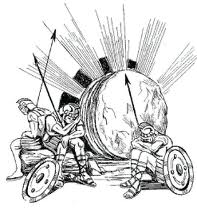 “Zoals wij allen sterven, zo zullen wij door 
Christus allen levend worden gemaakt.
Maar ieder op de voor hem bepaalde tijd: 
Christus als eerste en daarna, wanneer Hij komt, 
zij die hem toebehoren. En dat komt het einde…”
1Cor.15:22-23
• Christus als eerste
• Die Hem toebehoren
• Alle anderen bij het einde
Christus als eerste
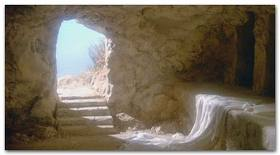 “Christus is voor onze zonden gestorven, 
zoals in de schriften staat, 
dat Hij is begraven en op de derde dag is opgewekt,
Zoals in de schriften staat,
En dat Hij is verschenen aan Petrus 
en vervolgens aan de twaalf leerlingen.”
1Cor.15:3-5
De gelovigen die van Christus zijn
“Broeders en zusters, wij willen u niet in het ongewisse laten over de doden, 
zodat u niet hoeft te treuren, zoals zij die geen hoop hebben. 
Want als wij geloven dat Jezus is gestorven en is opgestaan, 
moeten wij ook geloven dat God door Jezus de doden naar zich toe zal leiden , 
samen met Jezus zelf. Wij zeggen u met een woord van de Heer: wij, die in leven 
blijven tot de komst van de Heer, zullen de doden in geen geval voorgaan. 
Wanneer het signaal gegeven wordt, de aartsengel zijn stem verheft 
en de bazuin van God weerklinkt, zal de Heer zelf uit de hemel neerdalen. 
Dan zullen eerst de doden die Christus toebehoren opstaan, 
en daarna zullen wij, die nog in leven zijn, 
samen met hen worden weggevoerd op de wolken
 en gaan we de Heer in de lucht tegemoet.”
1Thess.4:13-18
De ongelovigen
Toen zag ik een grote witte troon en Hem die daarop zat. 
De aarde en de hemel vluchtte van Hem weg en verdwenen in het niets. 
Ik zal de doden, jong en oud, voor de troon staan. 
Er werden boeken geopend. 
Toen werd er nog een geopend: het boek van het leven. 
De doden werden op grond van wat in de boeken stond 
geoordeeld naar hun daden.
Openb.20:11-13
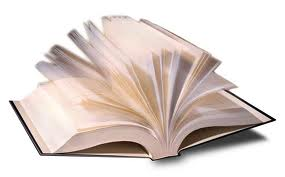 De graven zullen opengaan
“Zo zal het ook zijn wanneer de doden opstaan. 
Wat in vergankelijkheid wordt gezaaid, 
wordt in onvergankelijke vorm opgewekt. 
Wat onaanzienlijk en zwak is wanneer het wordt gezaaid, 
wordt met schittering en kracht opgewekt.”
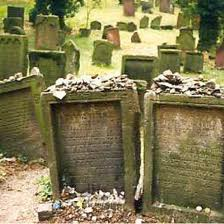 1Cor.15:42-43
Opstanding ten leven
Jezus zei:
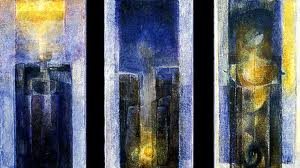 “Ik ben de opstanding en het leven. 
Wie in Mij gelooft zal leven, 
ook wanneer hij sterft, 
en ieder die leeft en in Mij gelooft zal 
nooit sterven.”
Joh.11:25